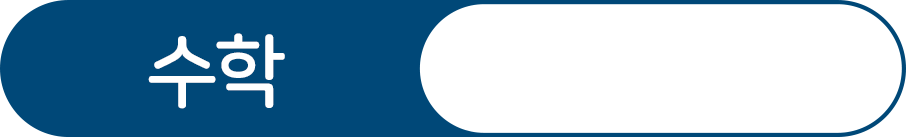 8~9쪽
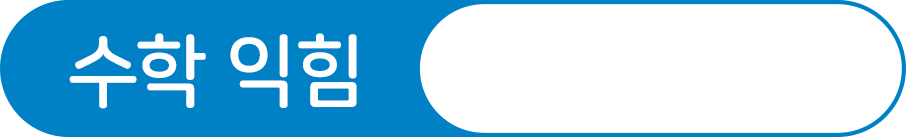 5쪽
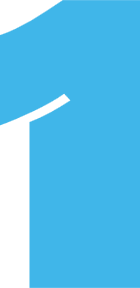 큰 수
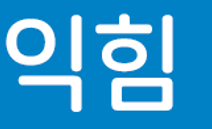 차시 시작
1
2
3
4
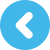 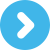 /
1
5
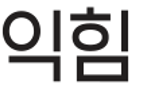 2-2 네 자리 수
1
수 모형이 나타내는 수를 쓰고 읽어 보세요.
1
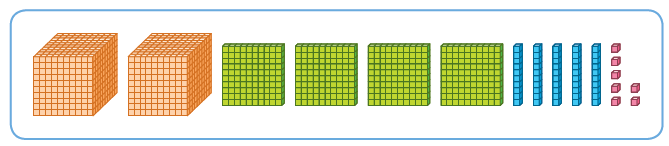 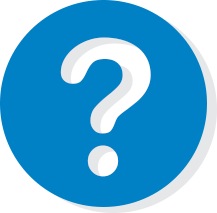 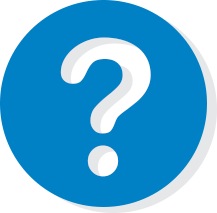 읽기
쓰기
2457
이천사백오십칠
차시 시작
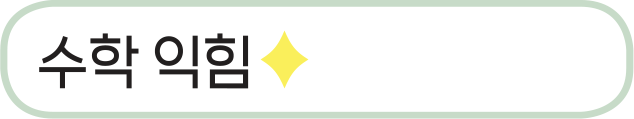 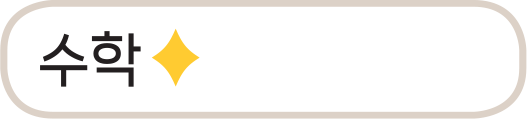 1
2
3
4
5쪽
8~9쪽
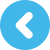 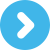 /
2
5
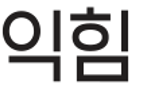 2-2 네 자리 수
2
안에 알맞은 수를 써넣으세요.
2
(1)
7375=7000+             +70+5
300
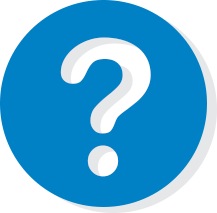 (2)
4028=4000+          +8
20
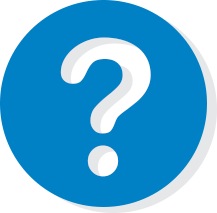 차시 시작
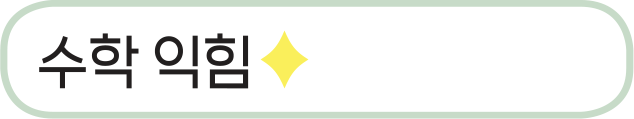 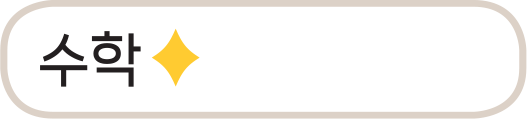 1
2
3
4
5쪽
8~9쪽
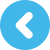 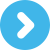 /
3
5
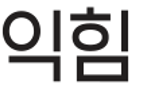 2-2 네 자리 수
규칙에 따라 빈칸에 알맞은 수를 써넣으세요.
3
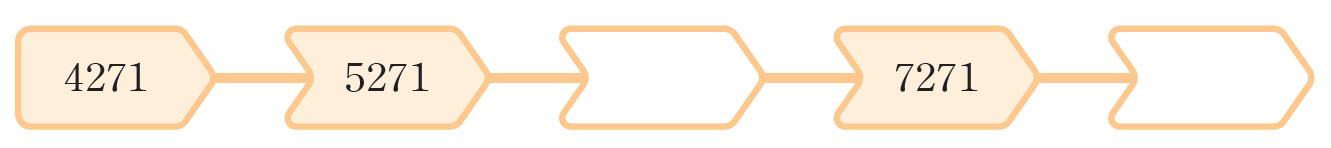 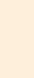 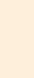 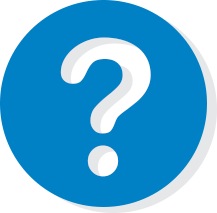 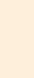 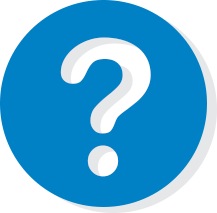 4271
5271
6271
7271
8271
차시 시작
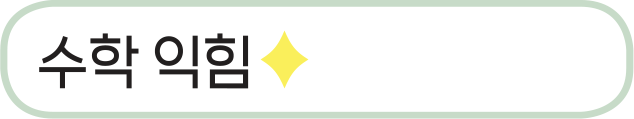 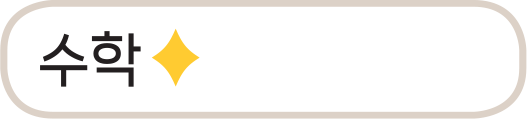 1
2
3
4
5쪽
8~9쪽
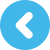 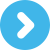 /
4
5
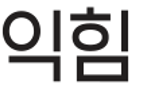 2-2 네 자리 수
4
세 수의 크기를 비교하여 가장 큰 수에      표, 가장 작은 수에      표 해 보세요.
4
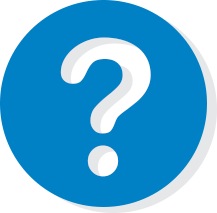 6325		6352		6425
차시 시작
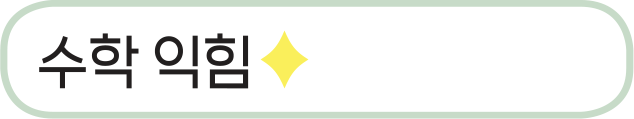 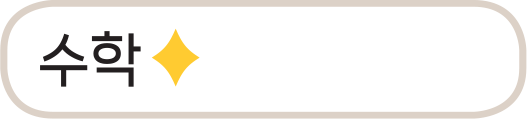 1
2
3
4
5쪽
8~9쪽
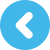 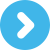 /
5
5